CT/MRT LI-RADS® v2017
Unbehandelte Observation ohne histologischen Nachweis bei Patienten mit hohem HCC-Risiko
LR-NC
Bei fehlender Beurteilbarkeit aufgrund fehlender oder schlechter Bildgebung
LR-TIV
Bei definitivem Nachweis von Tumorinfiltration in eine Vene (TIV)
LR-1
Wenn definitiv gutartig
LR-2
Wenn wahrscheinlich gutartig
Wenn wahrscheinlich oder definitiv maligne aber nicht 
HCC-spezifisch (z. B. Schießscheibenzeichen)
LR-M
Andernfalls wenden Sie die CT/MRT-Diagnosetabelle unten an
LR-3
Bei mittlerer Wahrscheinlichkeit für Malignität
LR-4
Wenn wahrscheinlich HCC
LR-5
Wenn definitiv HCC
LR-4
LR-4
LR-5
LR-5
Überblick
2
Übersicht
Ultraschall
LI-RADS® v2017
CEUS 
LI-RADS® v2017
CT/MRI 
LI-RADS® v2017
3
Was ist neu?
4
Erste Schritte
5
Kategorien
LR-NC
Nicht kategorisierbar
(aufgrund von fehlender Bildgebung oder schlechter Qualität)
LR-TIV
Tumorinfiltration in die Vene
LR-1
Definitiv gutartig
LR-2
Wahrscheinlich gutartig
LR-3
Mittelgradige Wahrscheinlichkeit für Bösartigkeit
Wahrscheinlich oder definitiv maligne, nicht notwendigerweise HCC
LR-M
LR-4
Wahrscheinlich HCC
LR-5
Definitiv HCC
LR-TR Nicht beurteilbar
Behandelt, Ansprechen nicht beurteilbar (aufgrund fehlender Bildgebung oder schlechter Qualität)
LR-TR Avital
Behandelt, wahrscheinlich oder definitiv avital
LR-TR nicht eindeutig
Behandelt, nicht eindeutig vital
LR-TR vital
Behandelt, wahrscheinlich oder definitiv vital
6
Diagnose
Diagnostic Algorithm
Unbehandelte Observation ohne histologische Sicherung bei Patient mit hohem HCC-Risiko
LR-NC
Bei fehlender Beurteilbarkeit aufgrund fehlender oder schlechter Bildgebung
LR-TIV
Bei definitive Tumorinfiltration in die Vene (TIV)
LR-1
Wenn definitiv gutartig
LR-2
Wenn wahrscheinlich gutartig
Wenn wahrscheinlich oder definitiv maligne aber nicht 
HCC-spezifisch (z. B. Schießscheibenzeichen)
LR-M
Andernfalls wenden Sie die CT/MRT-Diagnosetabelle unten an
LR-3
Bei mittelgradiger Wahrscheinlichkeit für Malignität
LR-4
Wenn wahrscheinlich HCC
LR-5
Wenn definitive HCC
LR-4
LR-4
LR-5
LR-5
7
Diagnose
Diagnostic Algorithm
Ein oder mehrere zusätzliche Merkmale, die für Malignität sprechen: upgrading von 1 Kategorie bis LR-4 (die Abwesenheit dieser zusätzlichen Merkmale soll nicht zum Downgrading führen)
LR-1
LR-2
LR-3
LR-4
LR-5
Ein oder mehrere zusätzliche Merkmale, die für Benignität sprechen: downgrading um eine  Kategorie (die Abwesenheit dieser zusätzlichen Merkmale soll nicht zum Upgrading führen).
8
Diagnose
Diagnostic Algorithm
Niedrigere Gewissheit für Bösartigkeit
Niedrigere Gewissheit für 
Gutartigkeit
Keine TIV
LR-TIV
LR-1
LR-2
LR-3
LR-4
LR-5
Niedrigere 
Gewissheit 
für 
hepatozellulären 
Ursprung
LR-M
9
Therapieansprechen
Treatment Response
Behandelte Observation
Wenn das Behandlungsansprechen nicht evaluiert werden kann aufgrund fehlender oder fehlerhafter Bildgebung
LR-TR nicht evaluierbar
Andernfalls wenden Sie die CT/MRT-Diagnosetabelle unten an
Wenn wahrscheinlich oder definitiv nicht vital
LR-TR nicht vital
Wenn unklar ob vital oder nicht vital
LR-TR unklar
Wenn wahrscheinlich oder deftinitiv vital
LR-TR vital
10
Therapieansprechen
Treatment Response
Wie dicker irregulärer vitaler Tumor gemessen wird
Wie nodulärer vitaler Tumor gemessen wird
Nichtanreichernde Region
Nichtanreichernde Region
Anreichernde Region
Größte anreichernde Region
Niedrigere Gewissheit für Avitalität
Niedrigere Gewissheit für Vitalität
LR-TR Avitalität
LR-TR unklar
LR-TR Vital
11
Technique
12
Management
LR-NC
LR-1
LR-2
LR-3
LR-4
LR-5
LR-M
LR-TIV
LR-TR nicht beurteilbar
LR-TR avital
LR-TR unklar
LR-TR vital
13
Management
14
Report
15
Report
LR-NC
LR-1
LR-2
LR-3
LR-4
LR-5
LR-M
LR-TIV
LR-TR nicht beurteilbar
LR-TR avital
LR-TR unklar
LR-TR vital
16
Definitionen
17
Definitionen
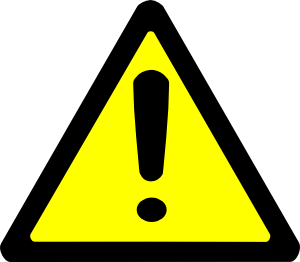 18
Definitionen
LR-TIV
Wenn benachbart zu LR-5
“Definitiv HCC”
Wenn benachbart zu LR-4
“Wahrscheinlich HCC”
Wenn mit infiltrativ wachsender fokaler Läsion assoziiert
“Wahrscheinlich HCC”
Wenn benachbart zu zielscheibenartiger fokaler Läsion
“Möglicherweise Nicht-HCC-Malignom”
Andernfalls
“Ursache unsicher”
19
Definitionen
20
Definitionen
21
Definitionen
22
[Speaker Notes: Approval
34/3
100%

Did not vote
1]
Definitions
23
LR-1 and LR-2
LR-1
LR-2
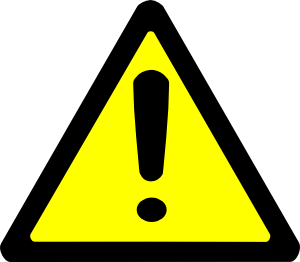 24
Infiltrative HCC
Definitionen
Unscharf definierte Observation ohne bioptische Sicherung bei Patienten mit hohem HCC-Risiko
LR-TIV
Bei Tumorinfiltration in die Vene
LR-2
Wenn  der Verdacht auf eine benigne fokal oder regionale Perfusionsstörung, 
Fett, Eisen oder eine anderer nicht-neoplastischer parenchymatöser Prozess besteht.
LR-5
Wenn die Kriterien für LR-5 erfüllt sind (z.B. APHE + “Auswaschen”)
LR-M
Andernfalls
25
FAQs
26
FAQs
27
FAQs
28
FAQs
29
FAQs
30
FAQs
31
[Speaker Notes: Approval
31/31
100

Did not vote
4]
FAQs
32
Abkürzungen
33